Fixed & Moving Centrodes of a Slider-Crank
This end of body rotating about point on this line
Instantaneous Center of Rotation (centrode)
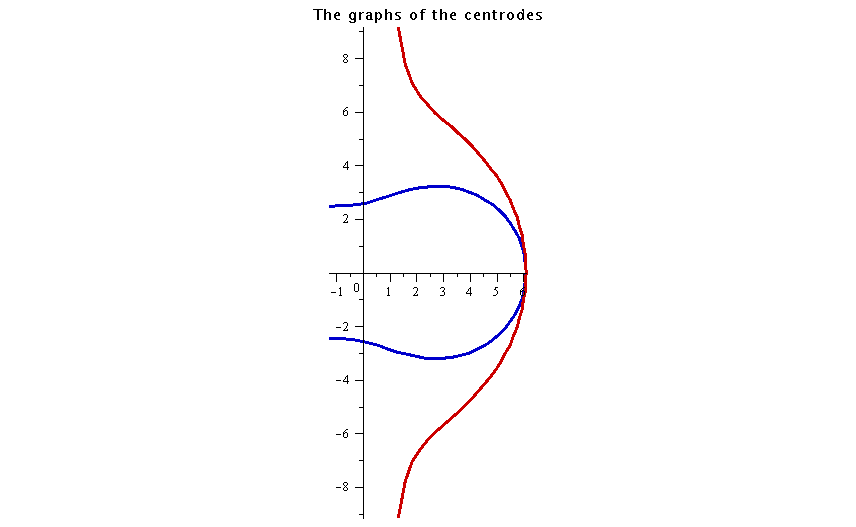 This end of body rotating about point on this line
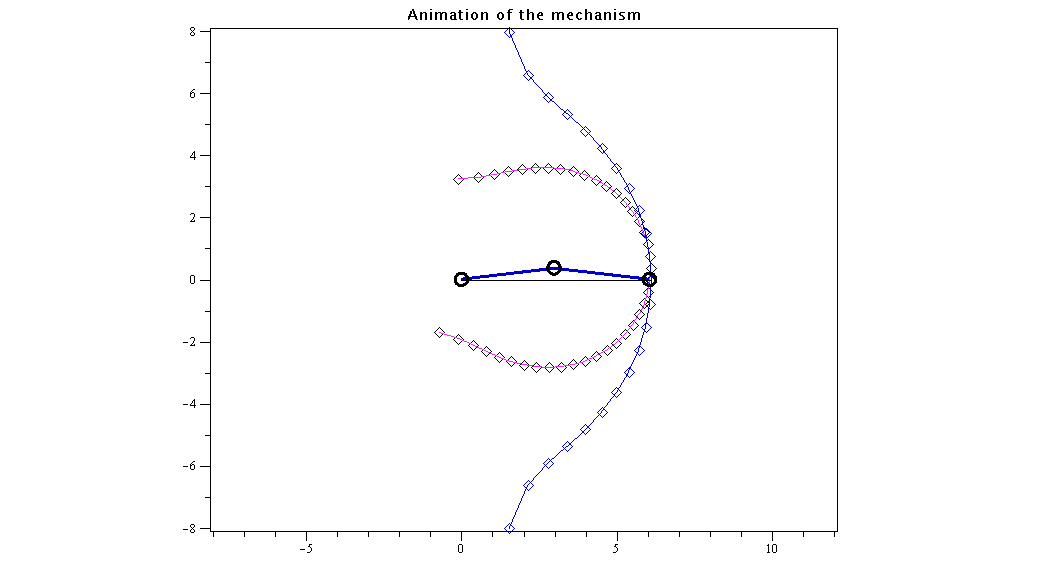 Analyze this body
C
Instantaneous Pole Location
P
Moving Centrode
B
y
q
x
A
Fixed Centrode
Elliptical Path of Point C